МБУ «Центр психолого-педагогической, медицинской и социальной помощи» городского округа город Шарья
Как выбрать программу в  
Навигаторе дополнительного образования и оформить заявку.
Памятка для родителя.
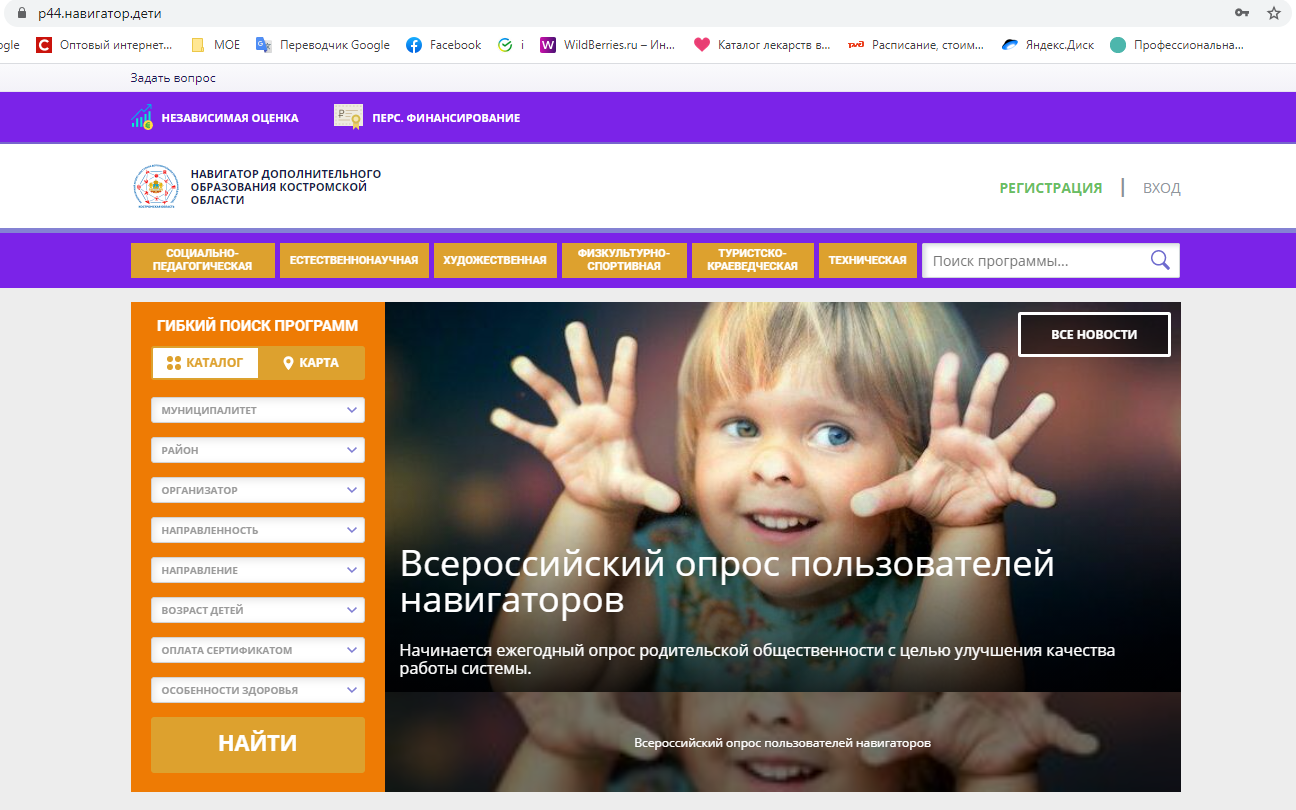 Нажать на активную ссылку РЕГИСТРАЦИЯ
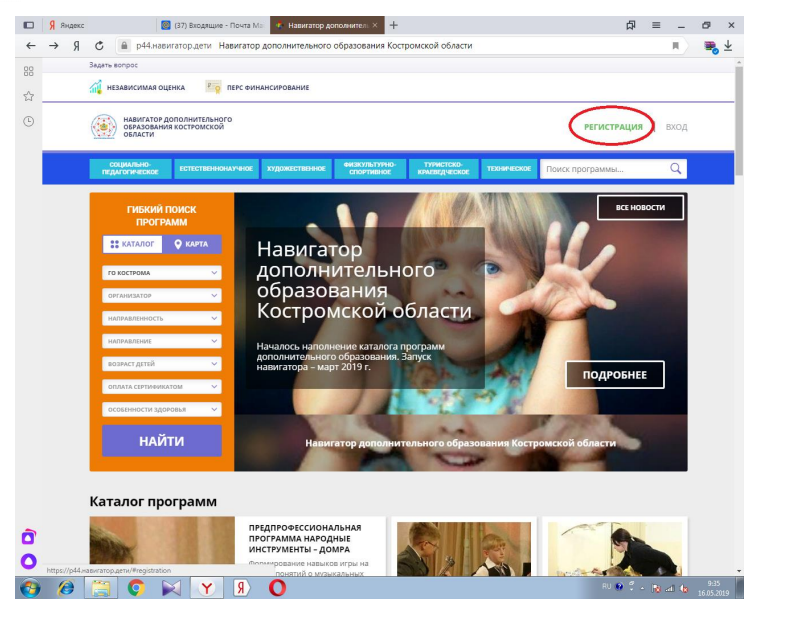 Введите свои данные в поля регистрации. После введения всех данных нажимаем на активную ссылку
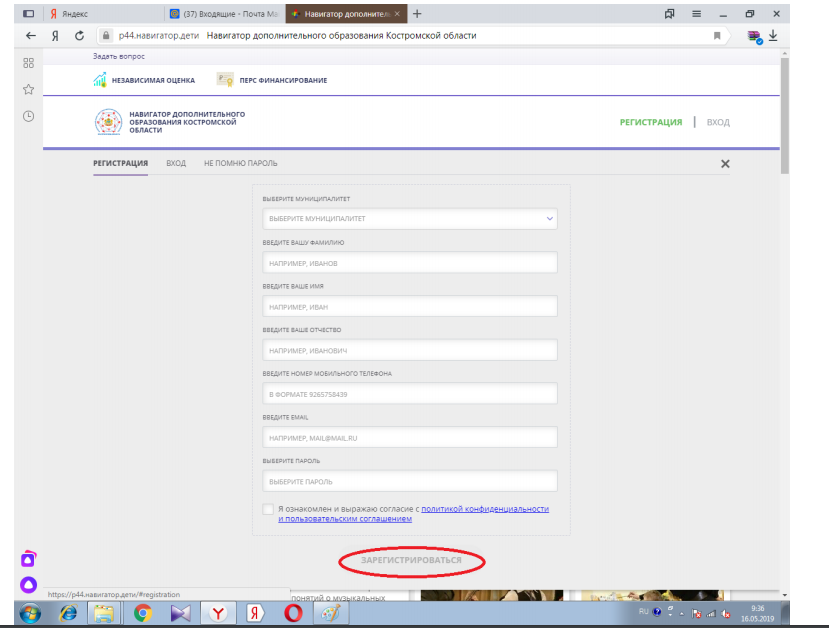 При успешном выполнении всех операций появится диалоговое окно.
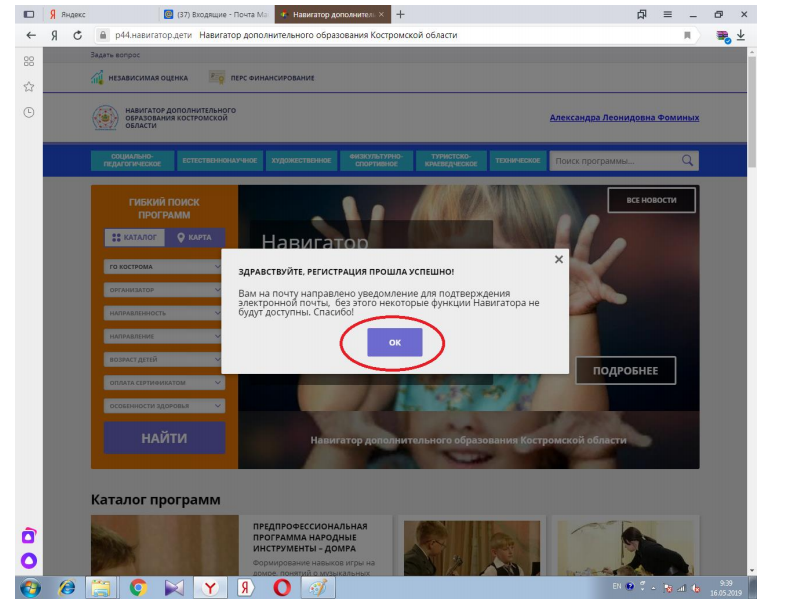 На электронную почту должно прийти входящее письмо об успешной регистрации на Навигаторе дополнительного образования детей Костромской области. Необходимо подтвердить получение письма по ссылке.
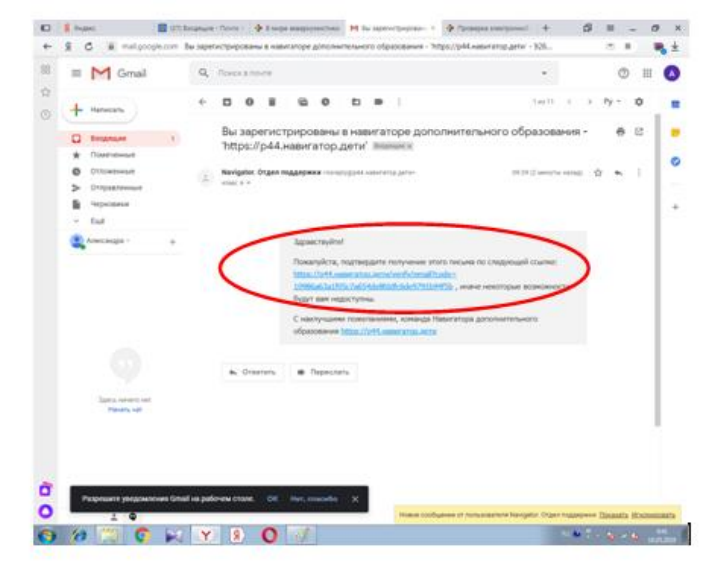 В личном кабинете необходимо добавить данные на детей.
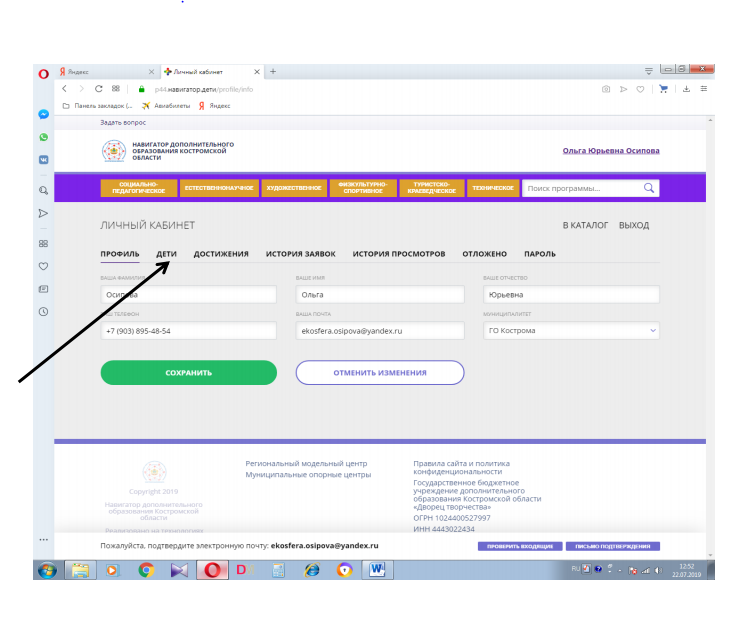 продолжить
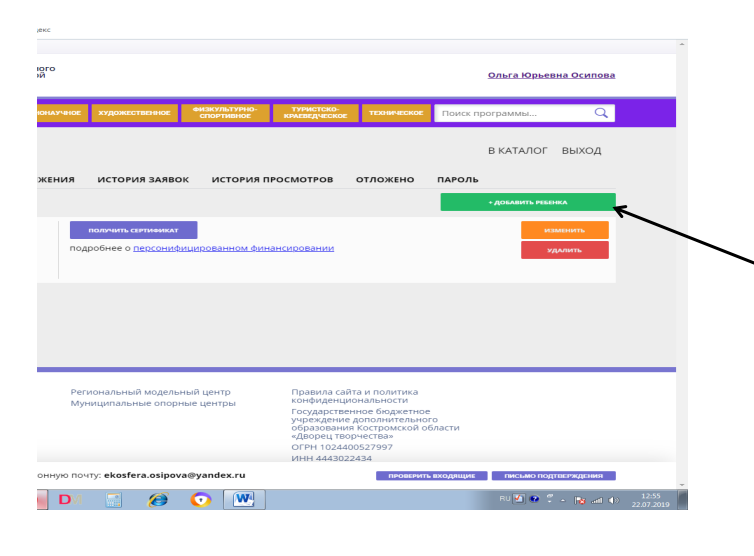 Ввести данные ребенка. Сохранить.
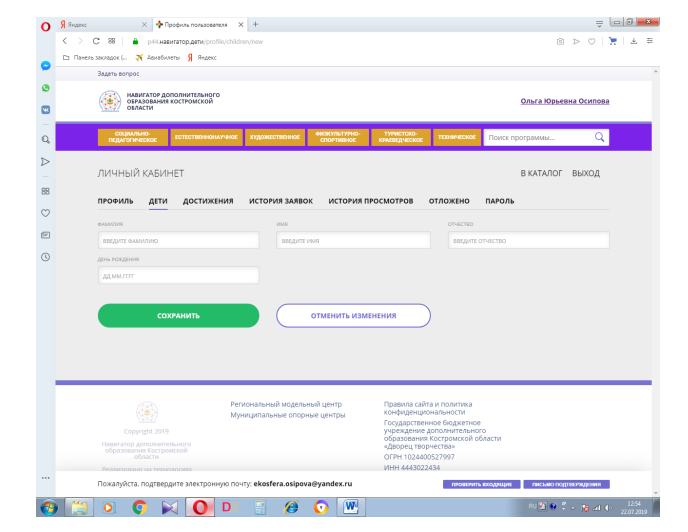 Выбираем муниципалитет город Шарья и организатора «Центр психолого-педагогической, медицинской и социальной помощи» и нажимаем на активную кнопку «Найти»
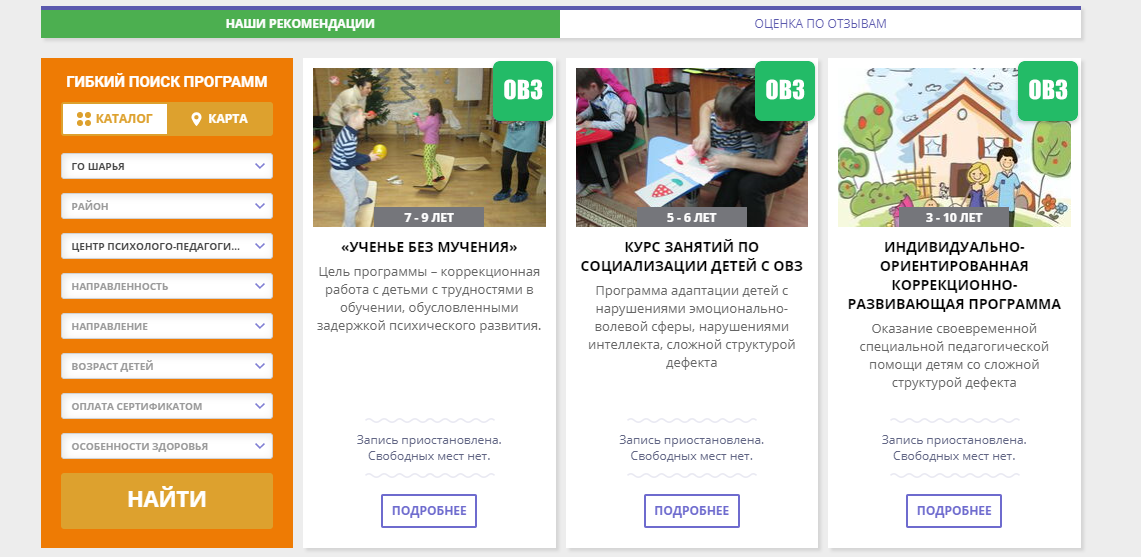 Из списка дополнительных программ выбираем интересующую программу. Выбираем вкладку «Группы» и записываем ребенка на программу
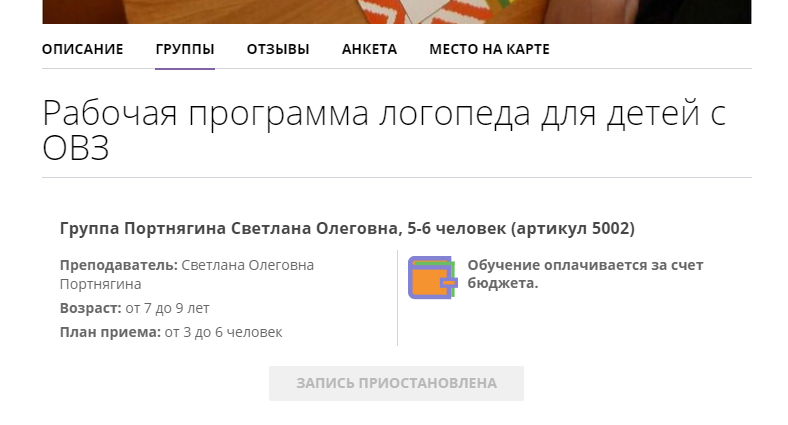 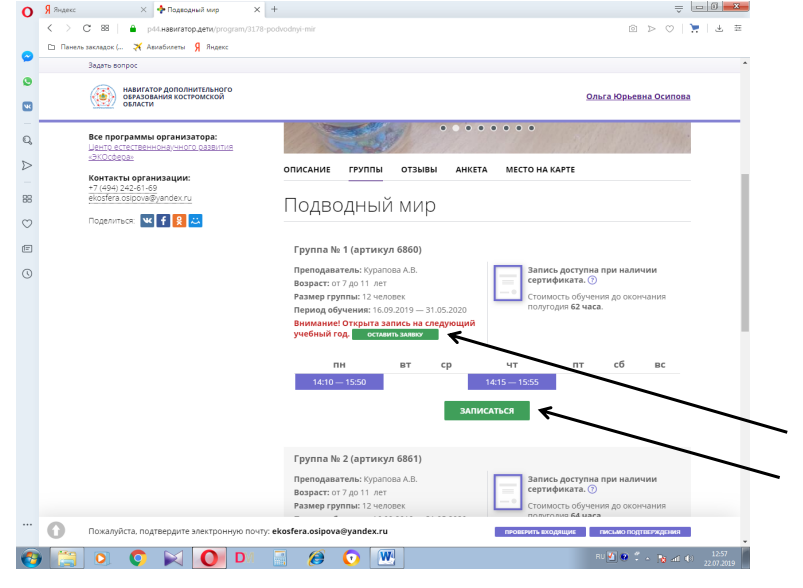 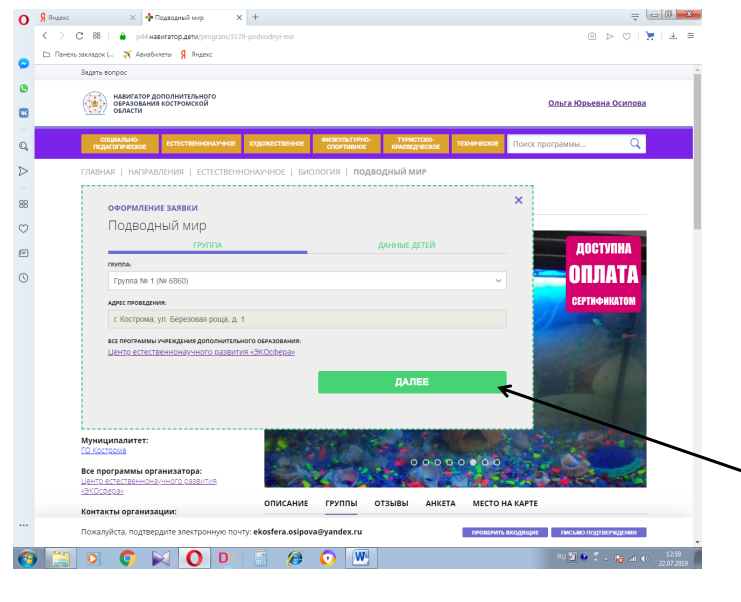 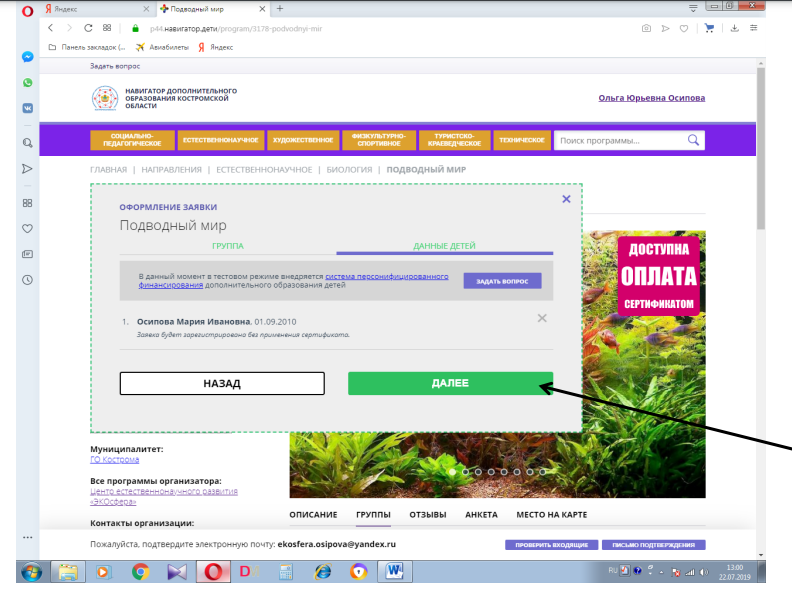 Ребенок зарегистрирован на программу.
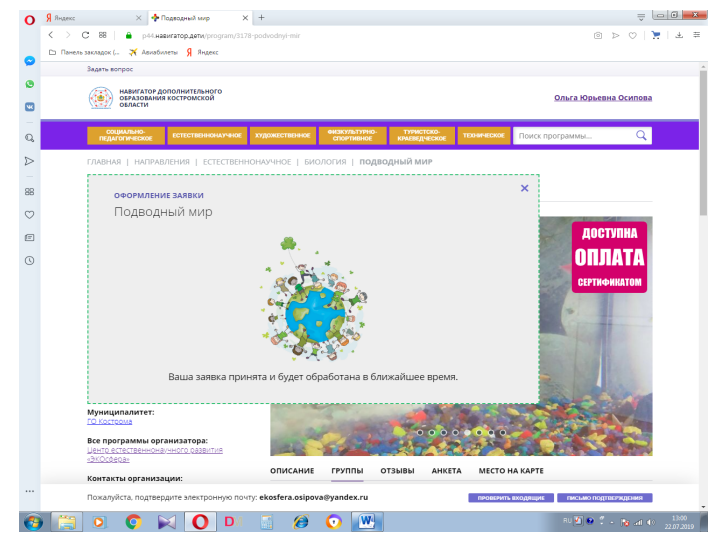